Blå Digital | Virkeshandlare
Detta möte spelas in
Agenda Mars
Introduktion | Föregående möte & Kort information 
Fokusområde VIOL 3  | Omläggning VIOL 3
Milstolpar | Uppföljning av genomförda, pågående och kommande milstolpar 
Nästa möte & Hemläxa | Genomförs vecka 17
Introduktion
Introduktion | Föregående möte
Fokusområde pris
Filmen finns att se här
Frågor som uppkommer skickas in under mina ärenden på ’Mina sidor’
Introduktion | Kort information
Projektutbildningen – Ett komplement i din VIOL 3 resa
Omläggning del 2 finns nu publicerad här (genomgång idag) 
Information om beställningar till produktionsmiljön, länk här
Fokusområde VIOL 3
Omläggning VIOL 3
Milstolpar
Klicka på milstolpar ovan för att komma till översikten
Passerad milstolpe
Milstolpe 1: Projektplan med Biometria
Milstolpe 2: Plan för IT-leverantör 
Milstolpe 4: Affärsflöden fastställda
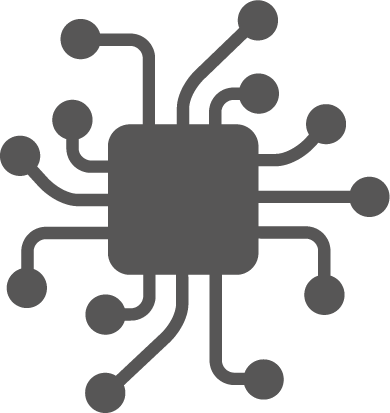 33/48
Pågående milstolpe
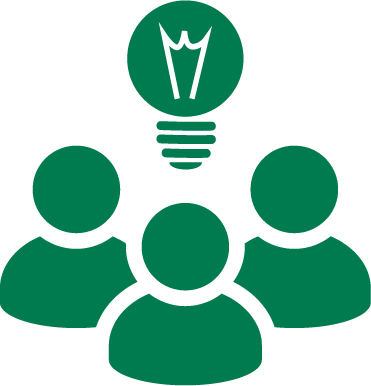 Milstolpe 5: Plan för masterdata
Deadline 31:a mars
Milstolpe 3: Utbildning från Biometria genomförd
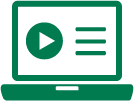 Deadline 31:a maj | Lärostig
Kommande milstolpar
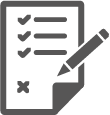 Milstolpe 6: Affärsflöden verifierade
Genomgång idag
Deadline 30:e november
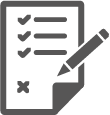 Genomgång av Milstolpe 6
Deadline 30:e november
6: Affärsflöden verifierade
Beskrivning: 
Kund har verifierat tidigare fastställda Affärsflöden (milstolpe 4)
Syfte : Att säkerställa att kund kan genomföra sina affärer i VIOL 3 samt lägga grunden för kommande arbetssätt och skapa en trygghet inför Go Live.
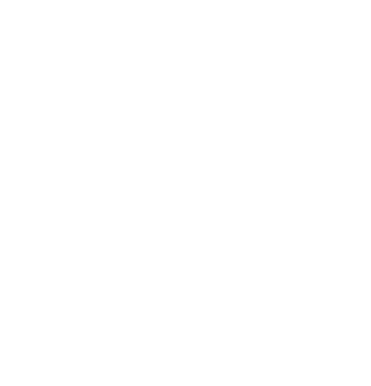 Mer information om milstolpen – Projektutbildning 
Mall för milstolpen hittas på Kundgrupp Blå hemsida
E-utbildning: Test i VIOL 3 
Fokusområde – Hur testar jag ett flöde i systemet?
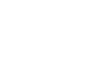 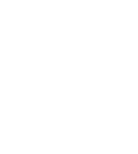 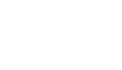 Länk till milstolpedokument
Milstolpe 7a – 10
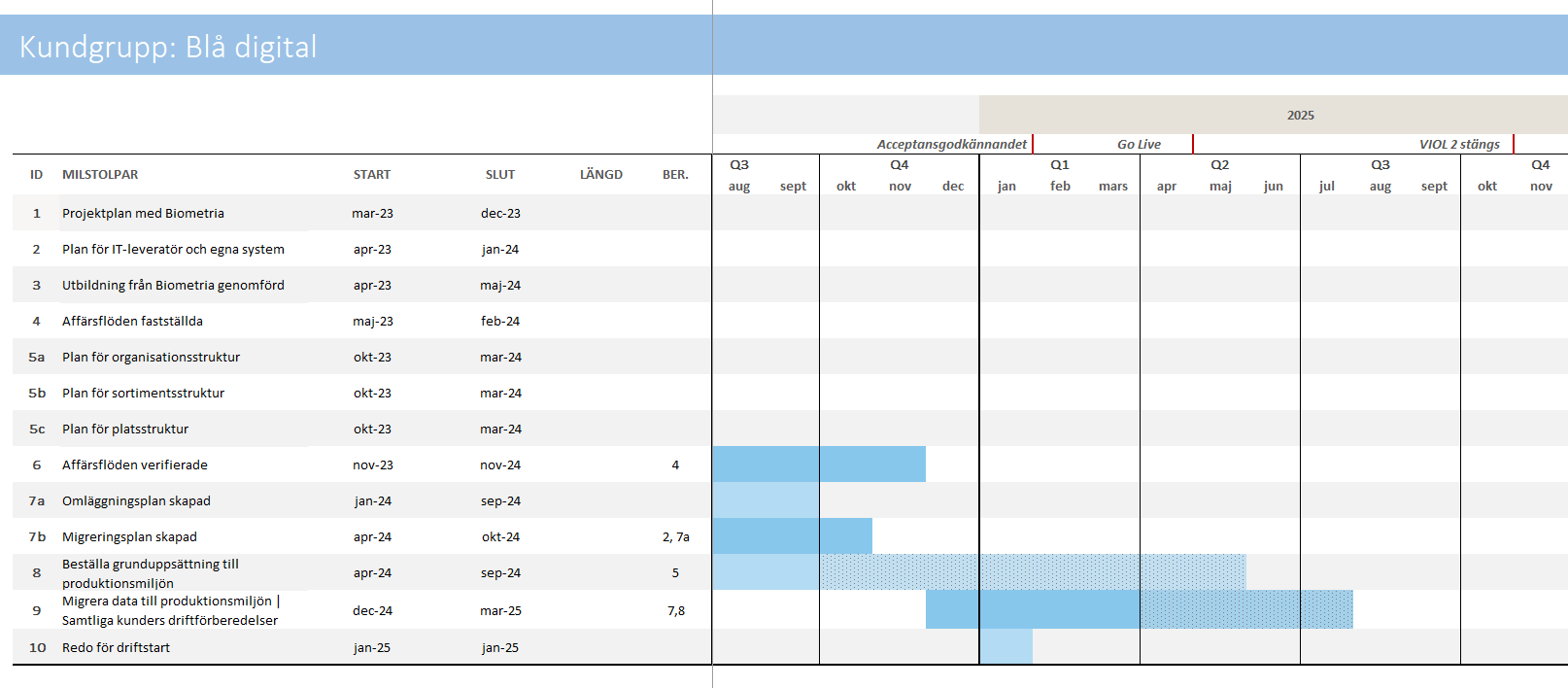 Deadline för milstolparna har nu uppdaterats.
Nästa möte & Hemläxa
Kommande digitala träffar
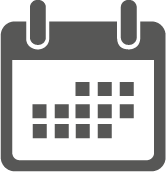 Uppföljning i det nya uppföljningsverktyget Power BI | Rapportportalen
Datum: 2024-04-23
Tid: 09:00-10:50
Inbjudan har gått ut via mejl. Anslutningslänk kommer även finnas på hemsidan på dagen för mötet.
Fysisk träff | Prel. Datum
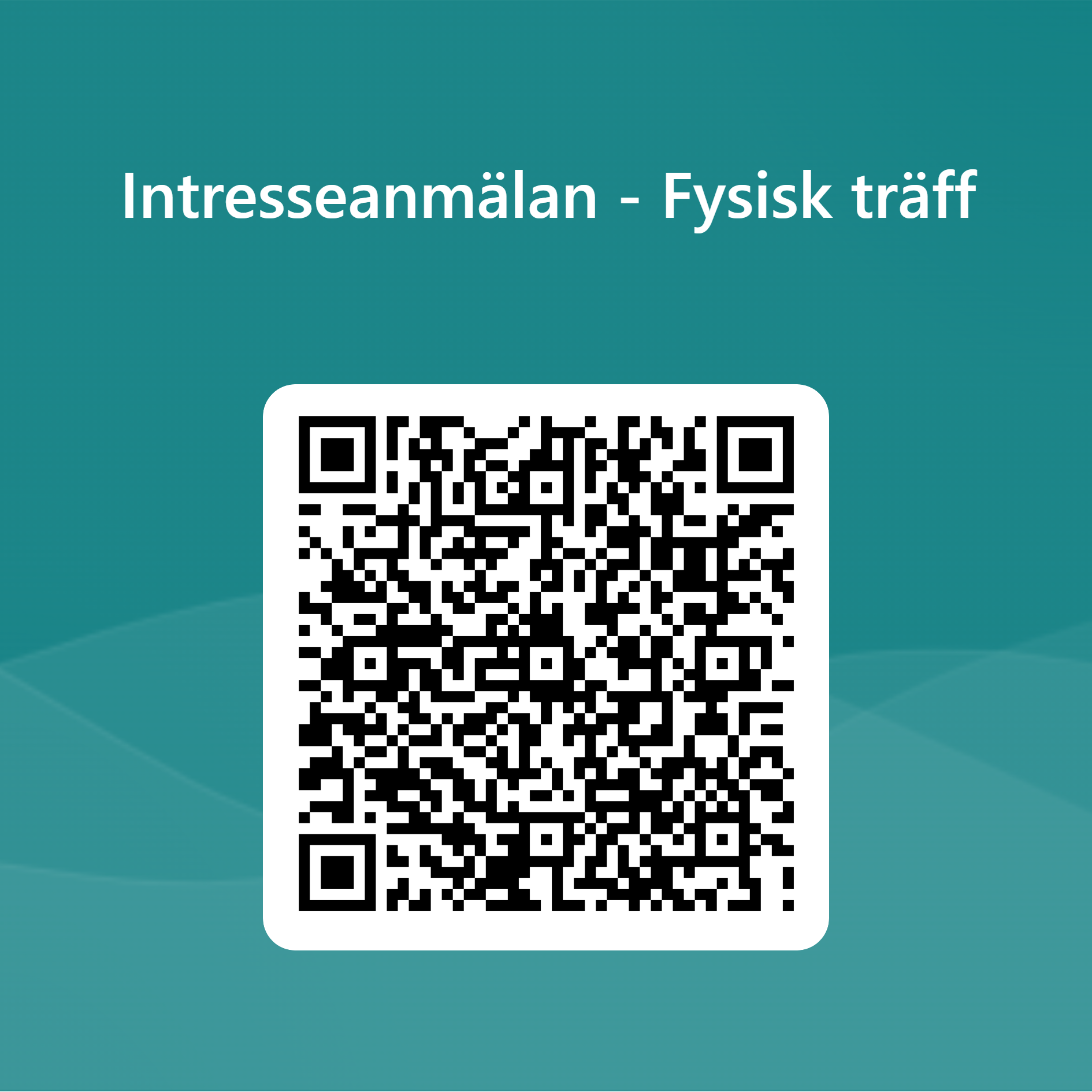 Jönköping – 29/5 alt. 4/6 
Sundsvall – 29/5 alt. 4/6 
Uppsala – 16/5
Hemläxa
Skicka in milstolpe 1, 2 & 4 för er som inte gjort det – Passerad deadline 
1. Projektplan 
2. Plan för IT-leverantör 
4. Affärsflöden fastställda
Skicka in milstolpe 5. Plan för masterdata – Deadline 31:a mars
Läs igenom beställningsstigen, länk här
Genomför dessa e-utbildningar till nästa gång 
Test i VIOL 3 
Se lärostig
Tack för idag!
Glöm inte att ni alltid är välkomna att skicka in frågor och funderingar via Mina Ärenden på Biometria.se
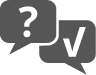